Torino, 26 marzo 2019
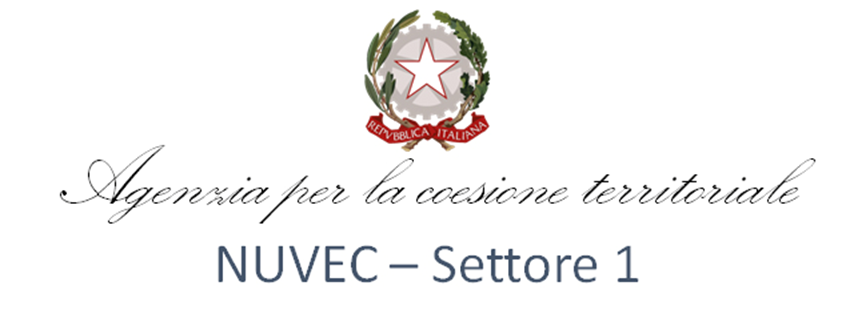 Anagrafe dell’Edilizia Scolastica
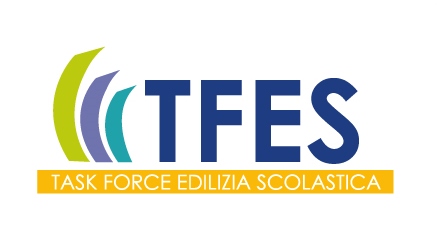 Arch. Alberto Castagneri
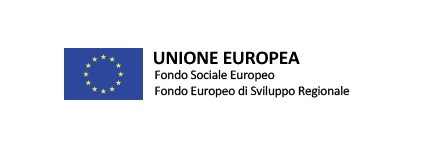 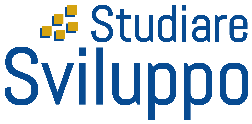 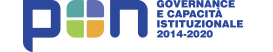 In collaborazione con
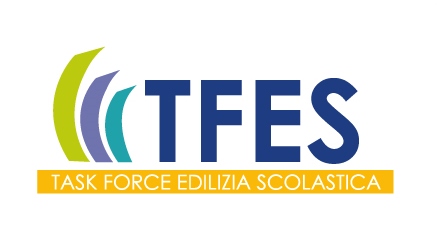 Far diventare l’anagrafe uno strumento di programmazione
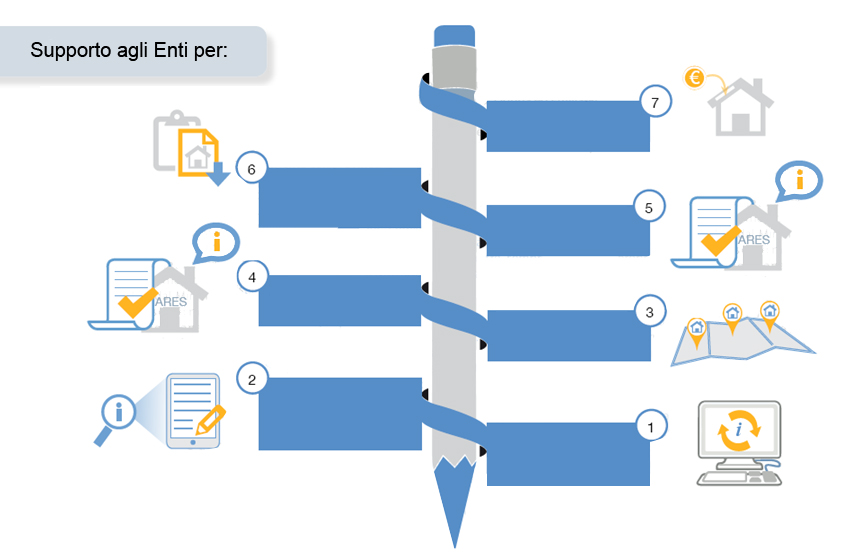 Creare un continuo filo diretto tra Regioni  e enti proprietari degli edifici scolastici
Aggiornamento dati mancanti  Anagrafe
Aggiornamento dati mancanti SNAES
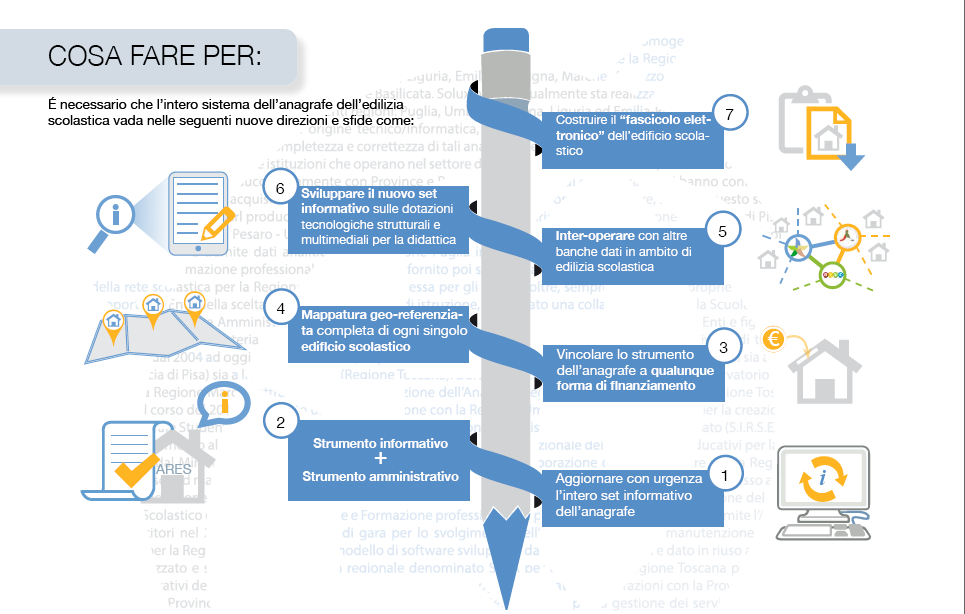 Agganciare i plessi scolastici agli edifici
Accompagnare i tecnici degli enti proprietari degli edifici scolastici ad utilizzare l’anagrafe
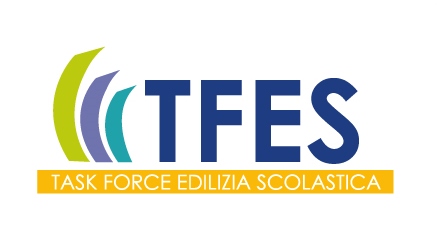 REGIONE
TFES
Azione TFES  novembre 2017 – marzo 2019
ENTI BENEFICIARI
92
590
oltre
850
230
22%
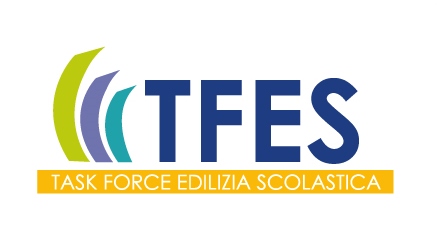 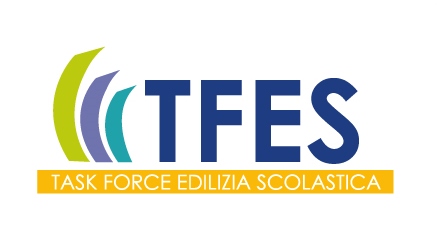 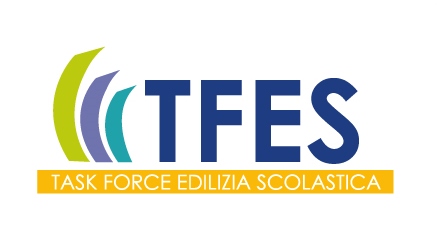 PRINCIPALI SEZIONI DA AGGIORNARE POST LAVORI
C. Dati generali – 1.8 conservazione
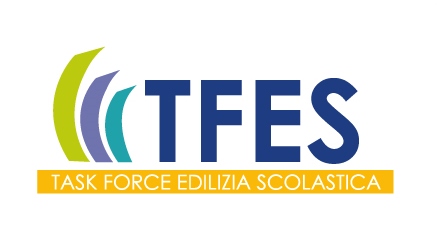 PRINCIPALI SEZIONI DA AGGIORNARE POST LAVORI
D. Sicurezza
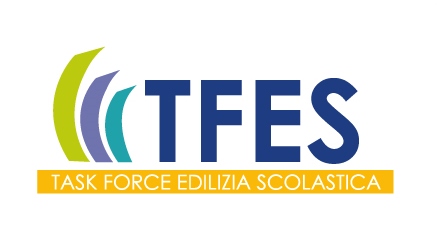 UN INTERVENTO SI INTENDE CONCLUSO QUANDO E’ CONCLUSA ANCHE LA RENDICONTAZIONE!
L’INTERVENTO VA INSERITO NELLA SEZIONE
«Investimenti effettuati relativi a interventi conclusi nell'anno corrente»
SOLO AL MOMENTO DEL SALDO DELLA RENDICONTAZIONE!
PRINCIPALI SEZIONI DA AGGIORNARE POST LAVORI
I. Dati economici
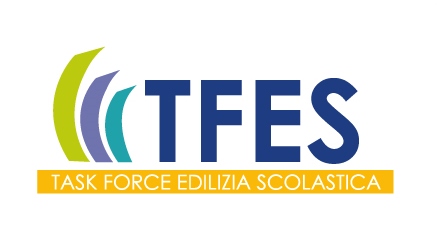 PRINCIPALI SEZIONI DA AGGIORNARE POST LAVORI
I. Dati economici
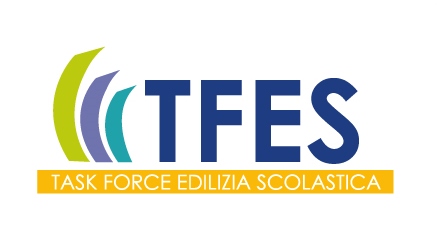 PRINCIPALI SEZIONI DA AGGIORNARE POST LAVORI
I. Dati economici – Interventi conclusi nell’anno
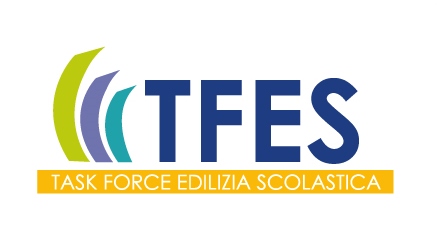 PRINCIPALI SEZIONI DA AGGIORNARE POST LAVORI
I. Dati economici – Interventi non conclusi nell’anno
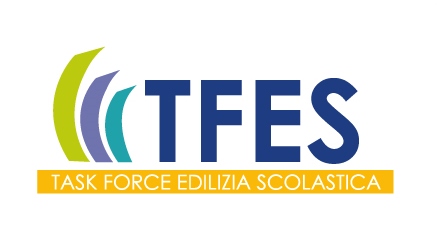 Aggiornato il questionario è importante INVIARLO!
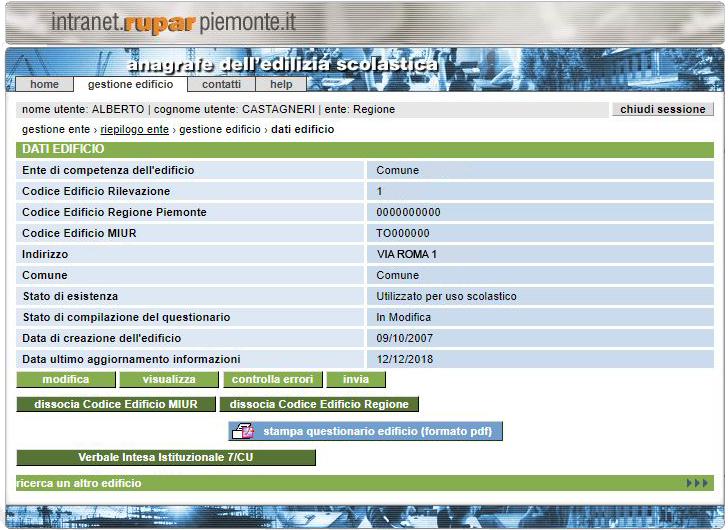 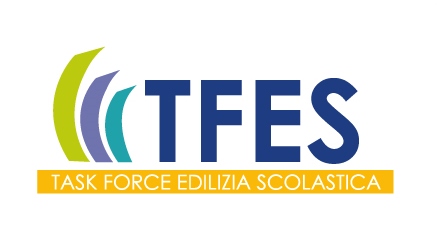 LINK UTILI:

REGIONE PIEMONTE – EDILIZIA SCOLASTICA: 
https://www.regione.piemonte.it/web/temi/istruzione-formazione-lavoro/edilizia-scolastica

-      EDI.SCO:
                                           http://www.sistemapiemonte.it/cms/pa/istruzione-e-formazione/servizi/14-anagrafe-dell-edilizia-scolastica
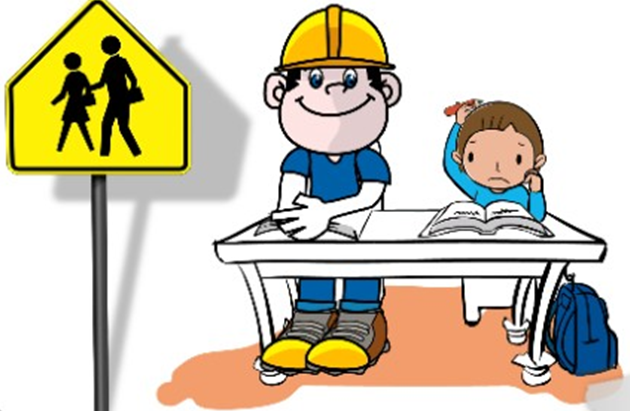 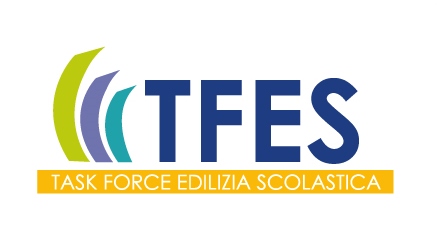 FINE
GRAZIE PER L’ATTENZIONE
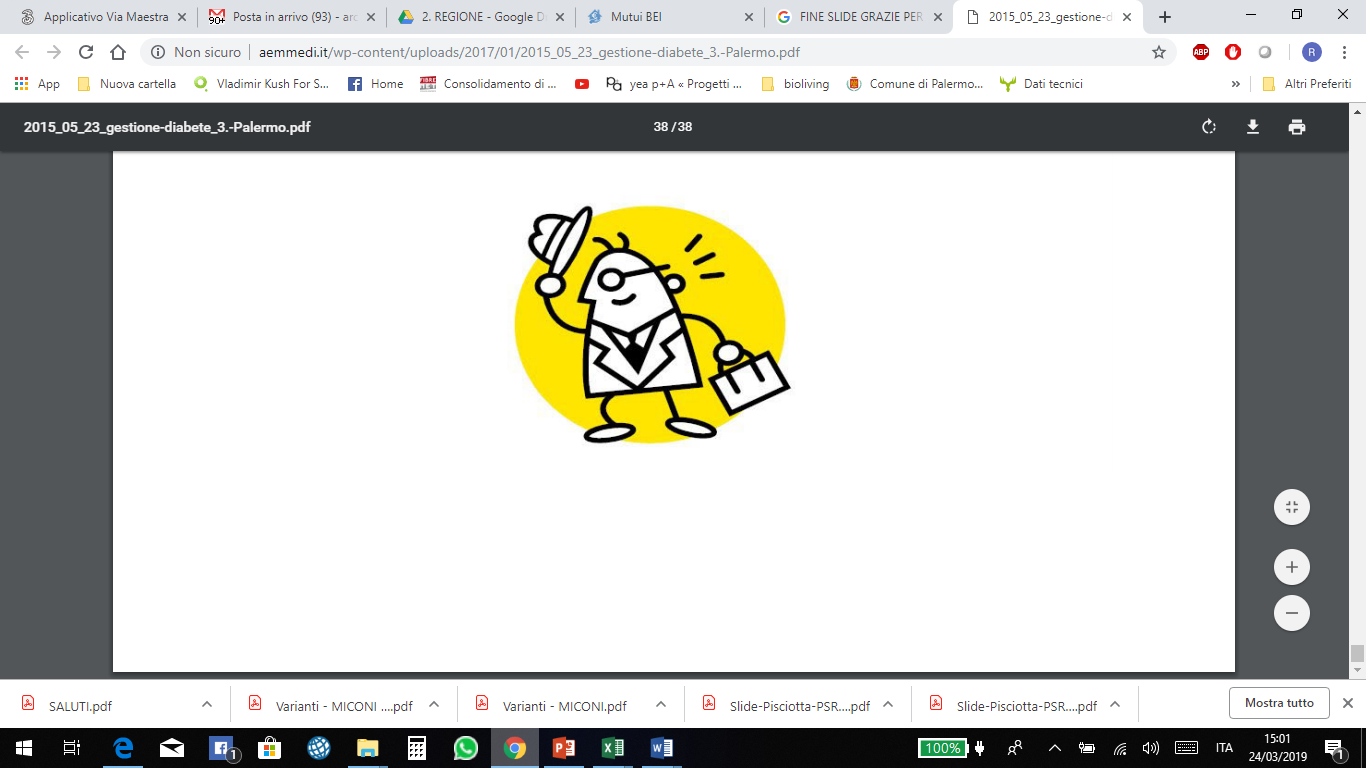